HelperTech
Snow Removal Robot – RoboBlow
April 18, 2011
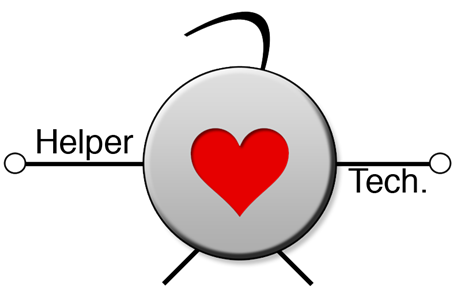 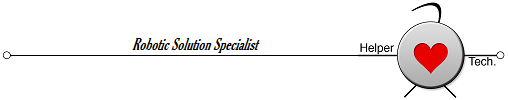 HelperTech Members
Leo Cheng (CEO)
Software Design & Development
YuYuan Liu (VP Operations)
Software Design & Development
Peter Hsiao (CFO)
Hardware  Development (Mechanical & Electrical)
Joseph Shen (VP Marketing)
Hardware Development (Mechanical & Electrical)
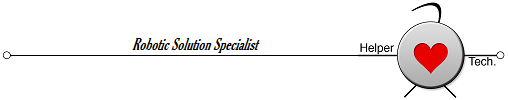 Outline
Team Members
Introduction
System Overview
Software
Hardware
Financial & Marketing
Future Development
Question
Demo
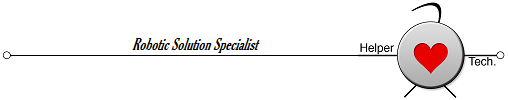 Household Snow Removal
Snow Shovel
Snow Blower
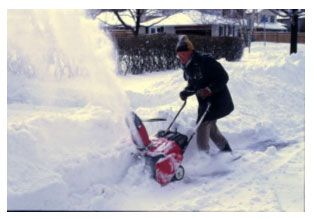 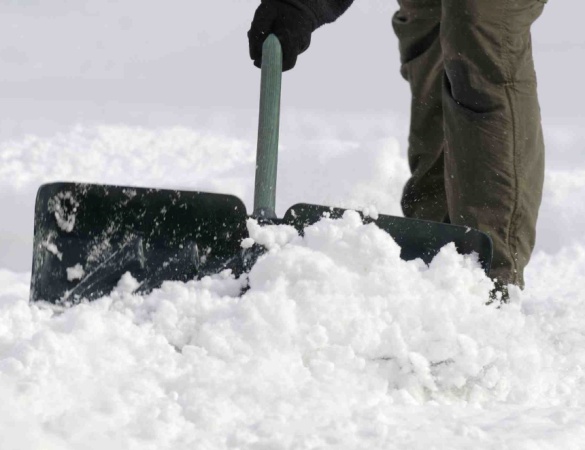 Anti-Icing Chemical
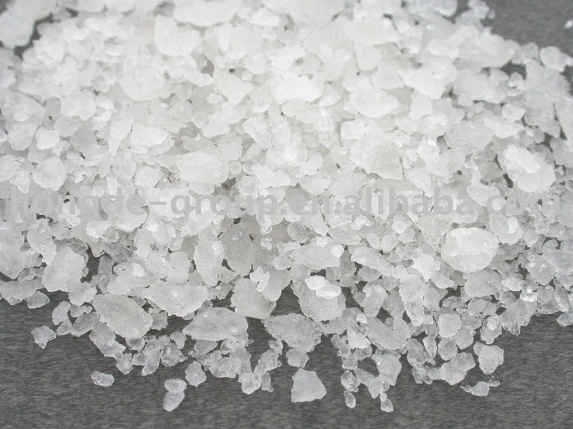 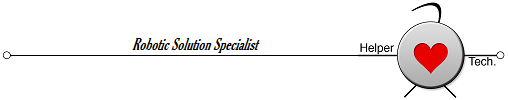 Limitation: Outdoor
Hazardous Weather
Slippery Ground
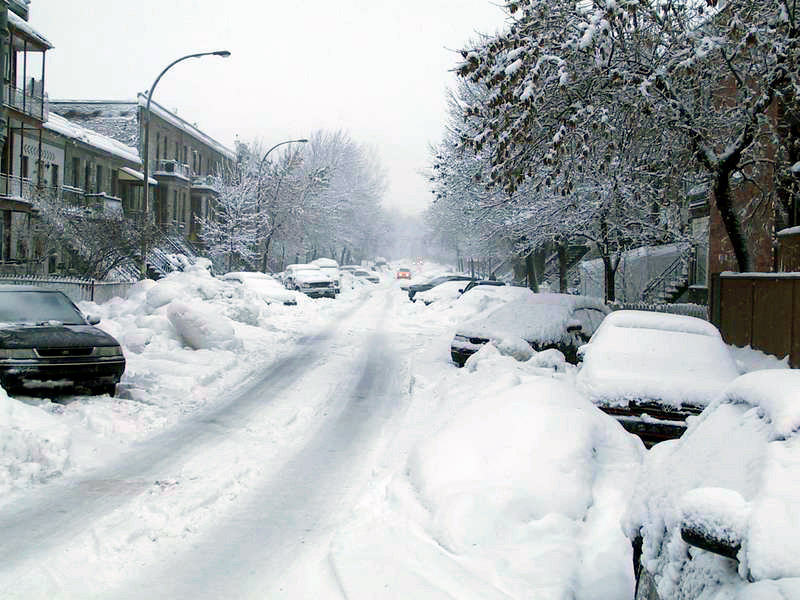 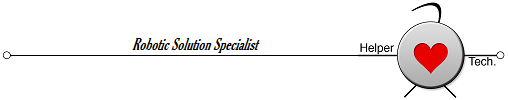 Product Goal
Snow Removal Robot
Snow Blower (Completed)
Salt Spraying (Incomplete)
Wireless Remote Control
Real-time Video
Safety Consideration
Emergency Stop
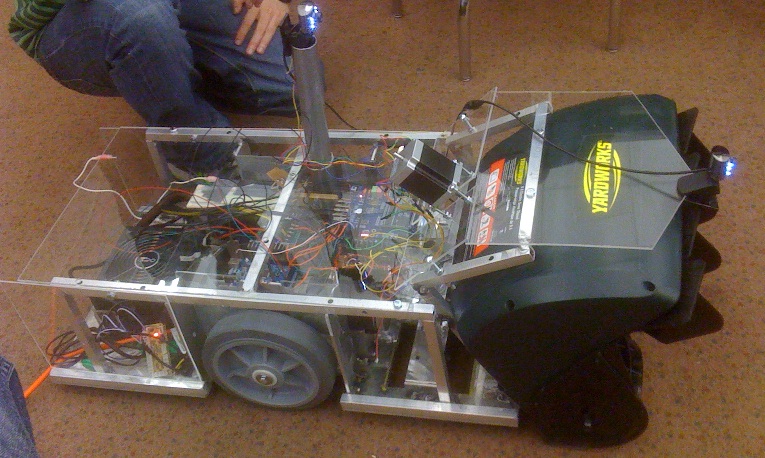 Controller
Snow Removal Robot
Button & Joystick Input
Cameras
Input Signal
Video
Control Signal
Wi-Fi
Snow Blower Switch
MCU
MCU
Control Signal
Robot State
Video
Arduino
LED
LCD Screen
Wheel Control
Snow-out Direction Control
Camera Direction Control
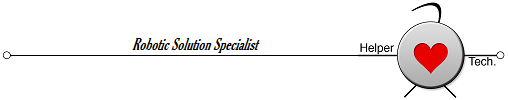 System Overview
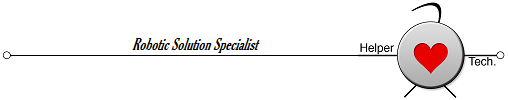 Software
Goals and objectives
Software system overview
Details of components
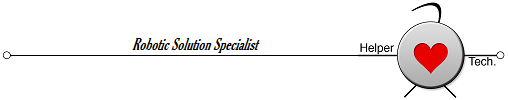 Goals and Objectives
The robot can be controlled wirelessly by our remote controller
Real-time image can be displayed on the remote controller. Views from different cameras can be switched.
Snow out direction can be controlled by our remote controller.
Safety design
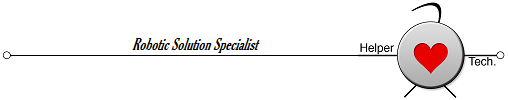 Software System
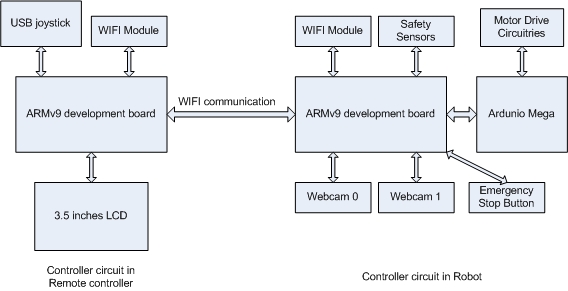 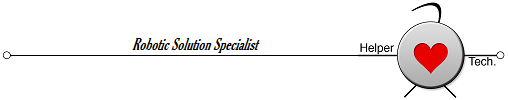 Details of components
Armv9 processor
video processing
complete communication protocol
multi-tasking , Linux  program.
better driver support
lack of PWM output pins
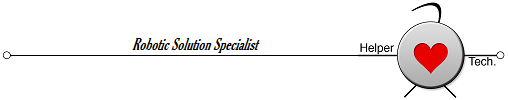 Armv9 processor and development board
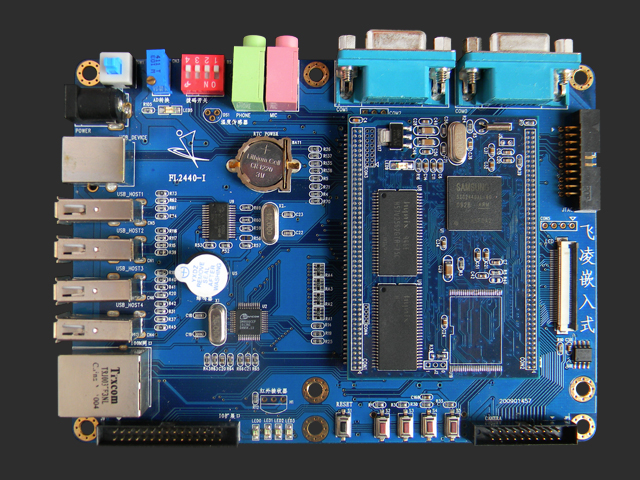 Image source: http://www.arm9board.net/sel/prddetail.aspx?id=352&pid=200
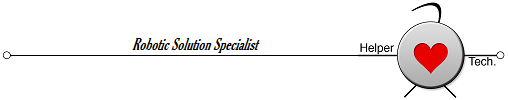 Details of components
Arduino (Mega)
lots of PMW output pins
easy programming
suitable to be a slave
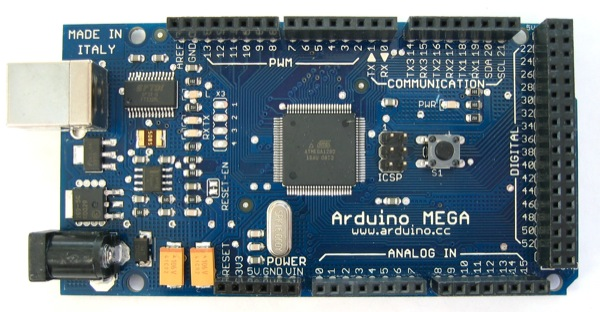 Image source: http://arduino.cc/en/Main/ArduinoBoardMega
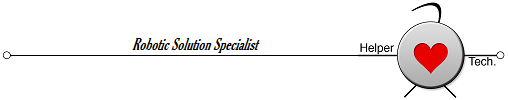 Details of components
Webcam
Mircovim webcam. Linux Driver is built in the kernel.
WIFI Module
Ralink rt73 chip. Driver and relevant tools are cross-complied by ourselves.
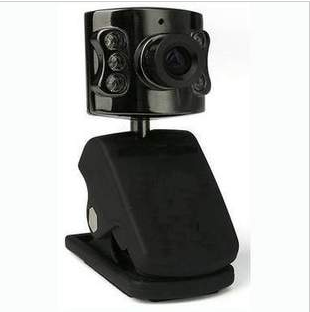 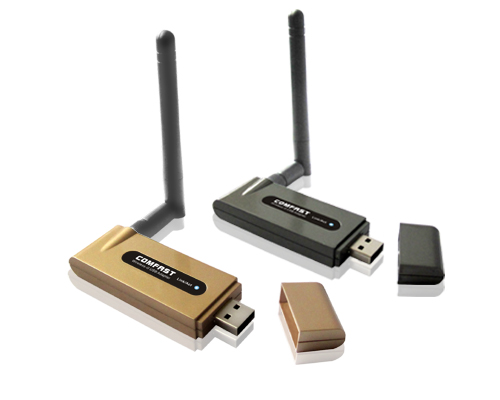 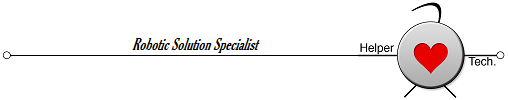 Details of components
USB joystick
We bought USB controller breadboard, buttons and direction controller and assembly them together according to our design.
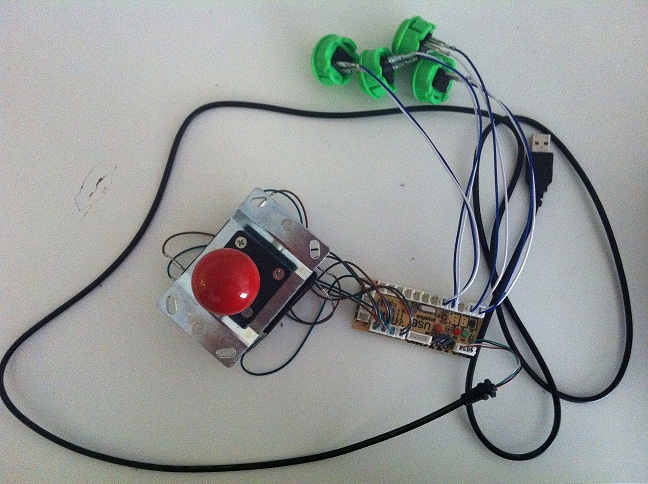 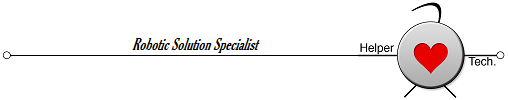 Hardware – Goals and Objectives
-The snow thrower can be switched on/off wirelessly
-The snow can be blown into desired direction
-The robot can be driven to desired location wirelessly
-The monitoring cameras can be rotated wirelessly
-The robot can move on icy surface (traction)
-Safety features
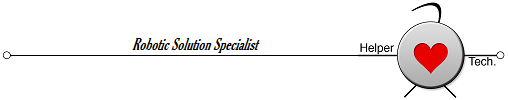 Hardware – System Overview
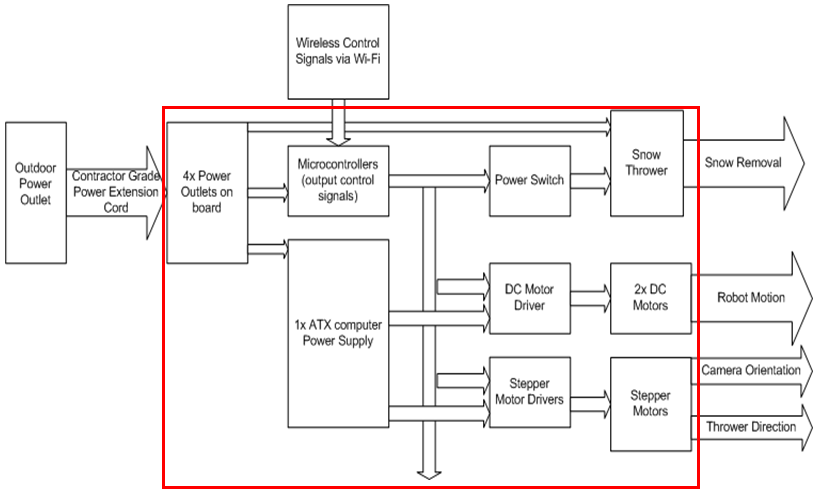 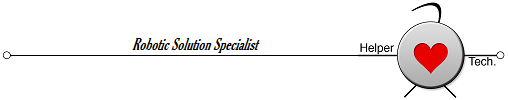 System Overview
Snow intake (clearing): up to 15.2 cm
 Power requirement: 1680 Watt maximum
 Total weight: ~ 40 Kg
 Frame material: Aluminum & Acrylic boards
 System Inputs:
- Power supply from home outlet
- Remote control signals via Wi-Fi
 System Outputs:
- Robot motion
- Snow thrower -> snow removal
- Snow thrower -> snow blowing direction control
- Camera orientation control
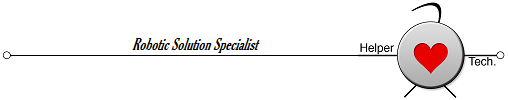 System Overview – Structure-Robot base & frame		-Robot case & frame
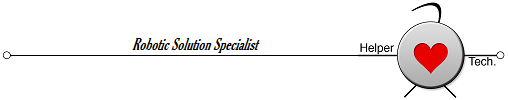 System Overview – 1st Layer
Includes:
- Power extension cord
- Power outlets
- ATX power supply
- 2x geared DC motors
- Power switch circuit
- Snow thrower
- 2x rubber wheel of 8’’ in diameter 
-2x supporting wheels
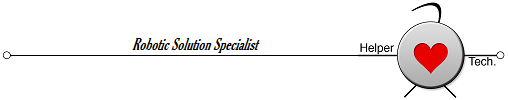 System Overview – 2nd Layer
Includes:
- ARM development board
- Arduino microcontroller (slave)
- DC motor driver circuit
- Stepper motor control circuits
- 0.33Amp stepper motor
- 4 Amp stepper motor
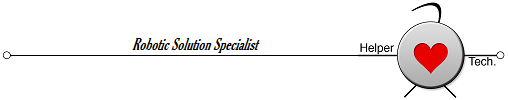 COST ANALYSIS
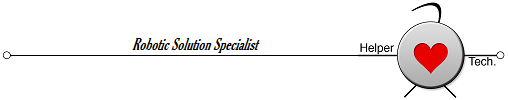 COST ANALYSIS
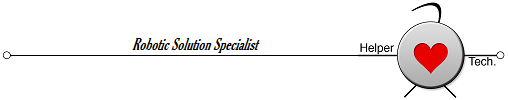 COST ANALYSIS
Comparing to the proposed cost budget, we are over-budgeted by $1200.
Originally proposed budget:
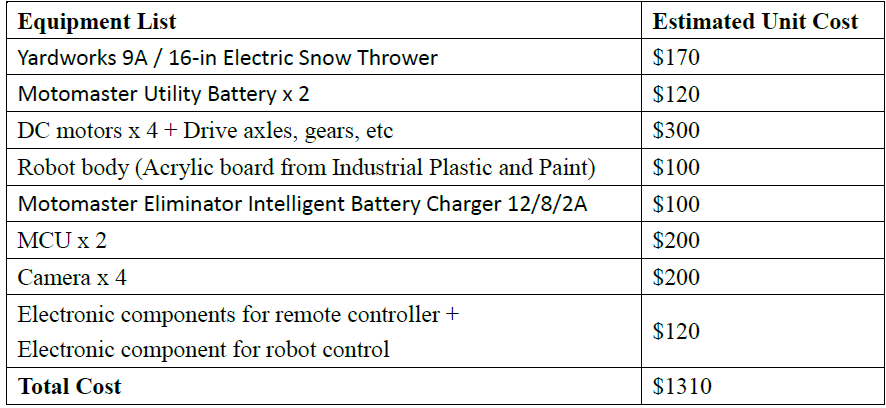 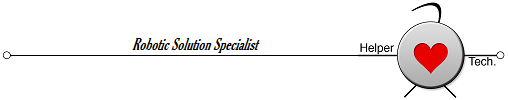 TEAM WORK
Divided Into Group Of Two

Software Team: Leo and Yuyuan
 Hardware Team: Peter and Joseph

Peter and Yuyuan are in charge of the communication between two teams

The team have regular meeting on a weekly basis
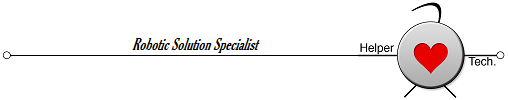 Timeline Accomplished
Proposed Timeline:
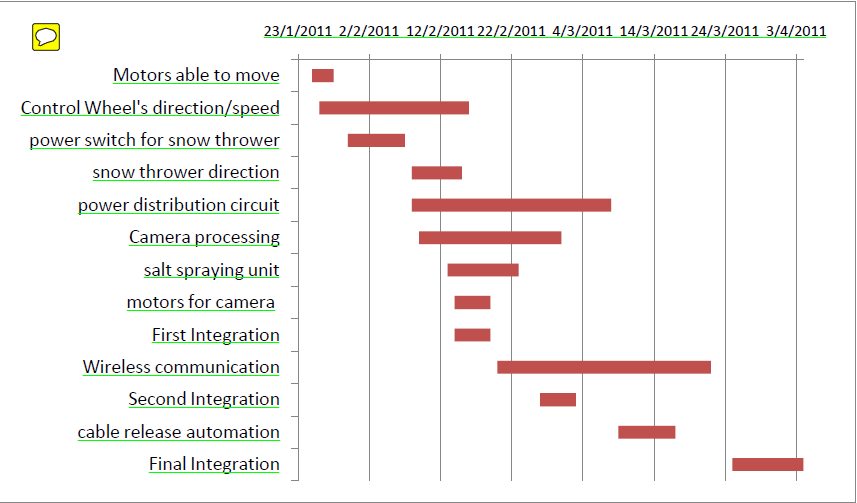 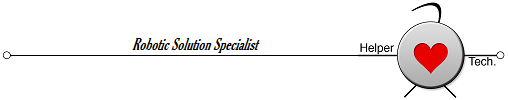 Timeline Accomplished
Troubles Met:
Underestimated the Difficulty of Dealing With High Power Motor

2.    Struggled Finding Right Component that Would Do the Job

3.    Had to Omit the Salt Spraying Unit and Cable Automation

Therefore, The First Integration Was Greatly Delayed
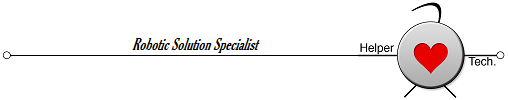 Timeline Accomplished
Real Timeline:
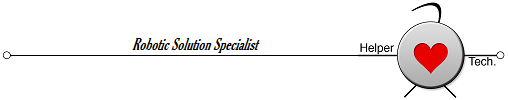 Future Development
Traction
The current wheels are definitely not suitable for slippery surfaces (budget and time constraints)
Potential improvements:
Snow chains
Glue treads onto the wheel surfaces
Add two more driving motors and replace the wheels with caterpillar tracks
Snow thrower leveling
The current design is not adequate for bumpy road conditions. 
Potential improvements:
Add two stepper motors to adjust the level of the snow thrower so it can be slid up/down along the supportive bars
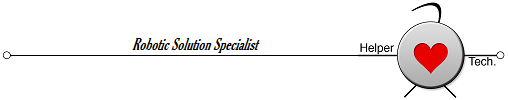 Future Development
Cable Automation
  The cable would get in the way of the robot while it’s moving from time to time, causing difficulty for the robot to function properly.


Potential Improvement:
Design an automation unit with motor and sensor, to pull/release the extension cable to make sure that the cable is not in the way.
buy retractable power extension cord, there are alot of options on the market, but we don't really have any budget left
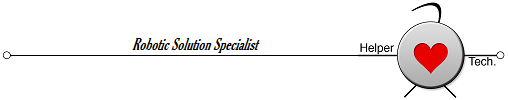 Future Development
Improve video processing speed
 The current video processing speed is not fast enough to be real-time displayed on the LCD. The possible problem is due to the Wi-Fi speed and the size of the video frame
Extra Functionality
Salt Spraying
Motion Sensor
Positioning System
AI
Cost Reduction
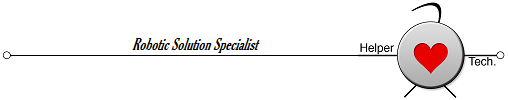 Question?
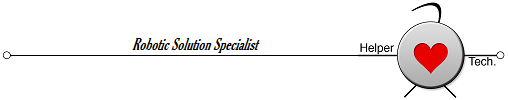 Controller Layout
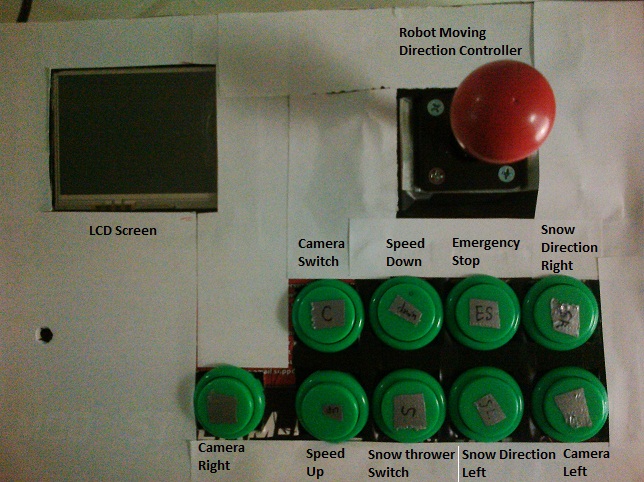